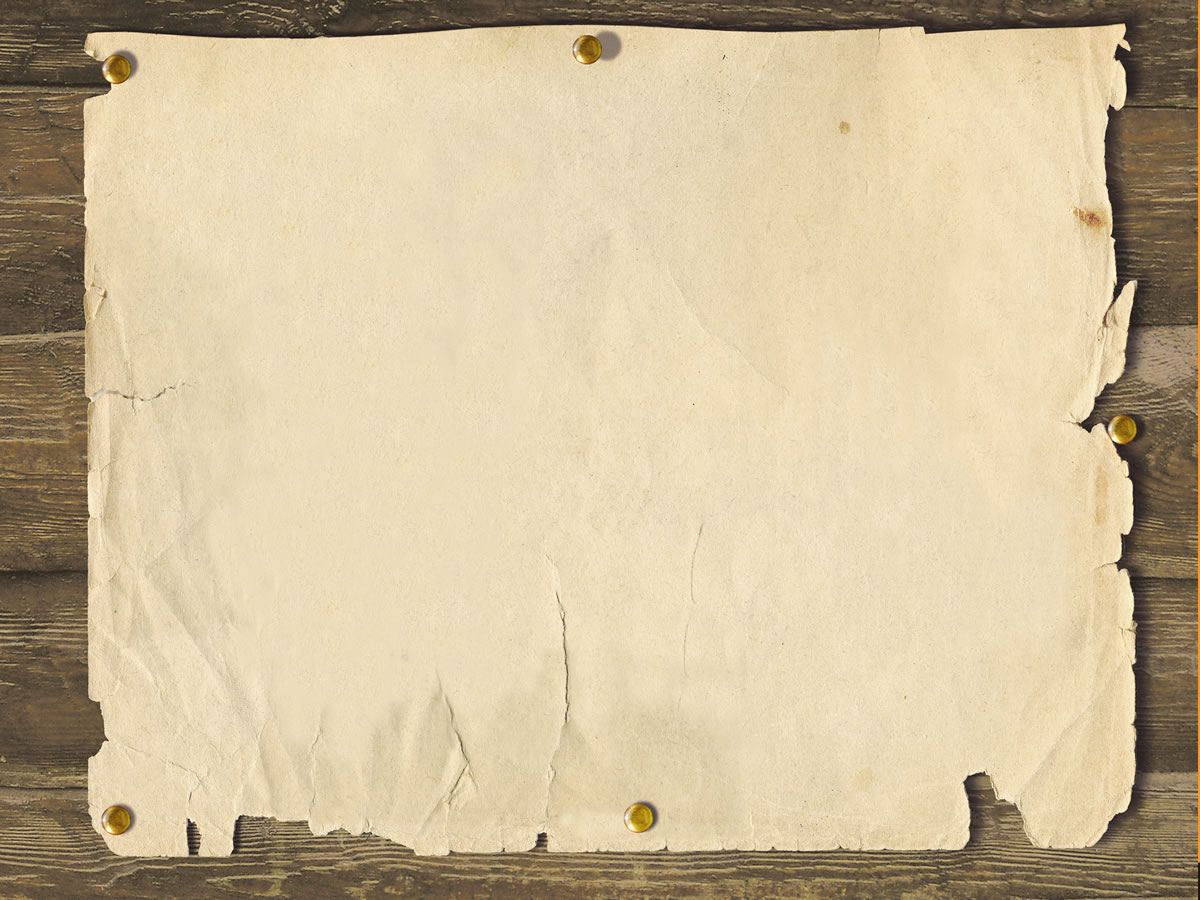 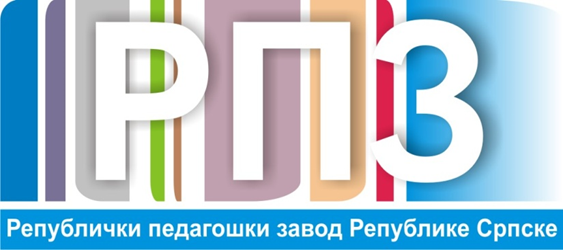 6. разред - Историја
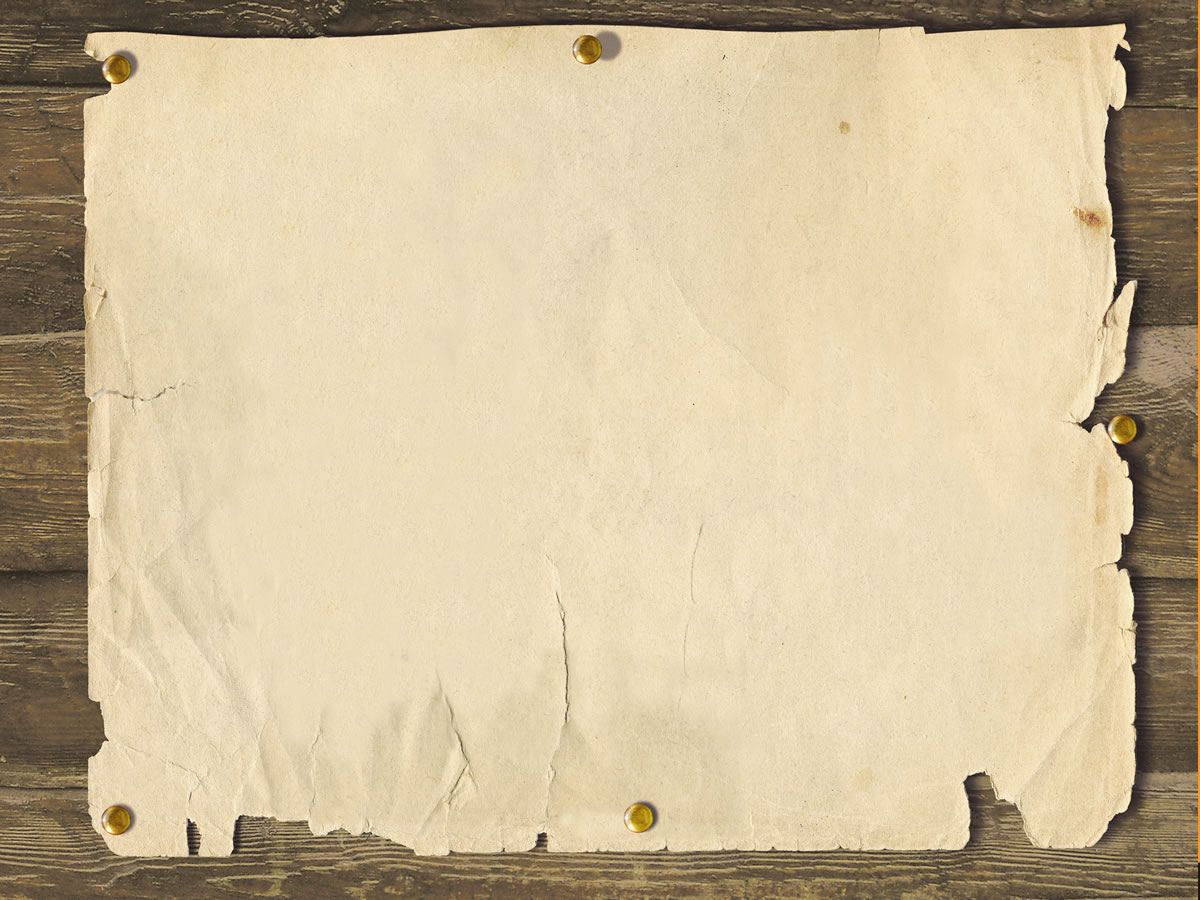 ПОНАВЉАЊЕ ГРАДИВА

1.РИМ У ДОБА ЦАРСТВА 
   страна  87.-90.

2.ПАД ЗАПАДНОГ РИМСКОГ ЦАРСТВА
    страна   91.-94.
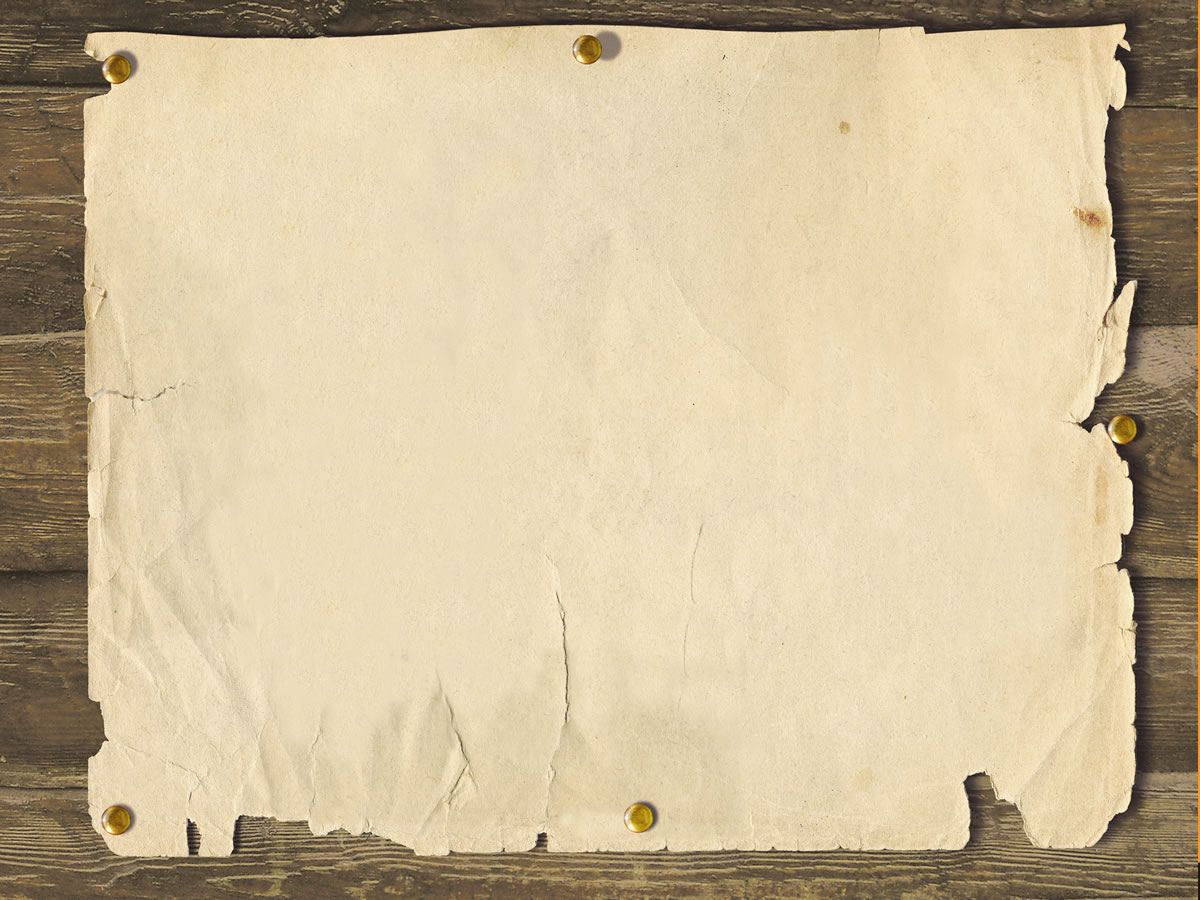 1.РИМ У ДОБА ЦАРСТВА
2.ПАД ЗАПАДНОГ РИМСКОГ ЦАРСТВА
ПЕРИОДИ У ИСТОРИЈИ  РИМА

Доба краљевства     753.год.п.н.е.-509.год.п.н.е.

Доба републике         509.год.п.н.е.-27.год.п.н.е.

Доба  царства         27.год.п.н.е.-476.год.нове ере
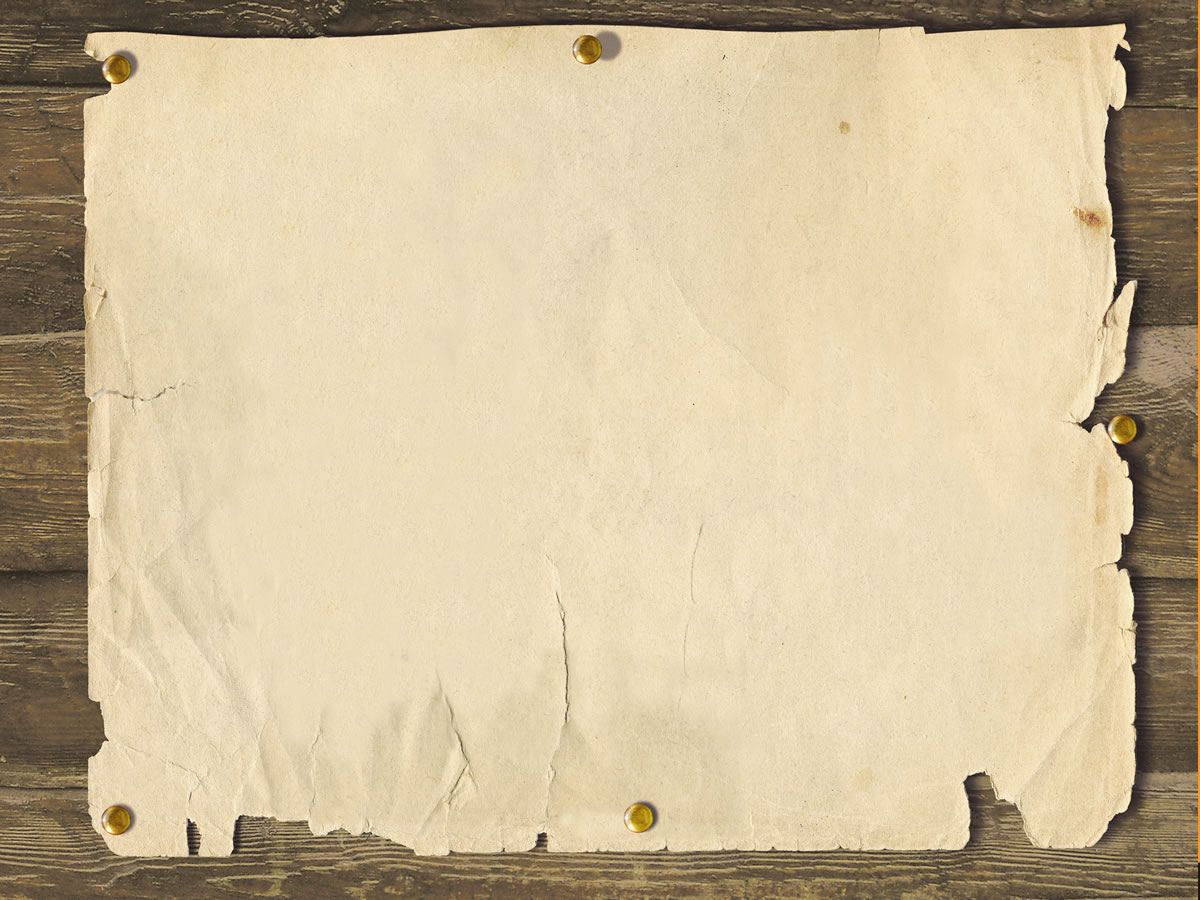 РИМ У ДОБА ЦАРСТВА
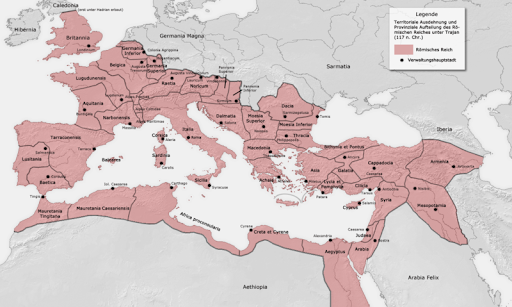 ПОДЈЕЛА РИМСКОГ ЦАРСТВА
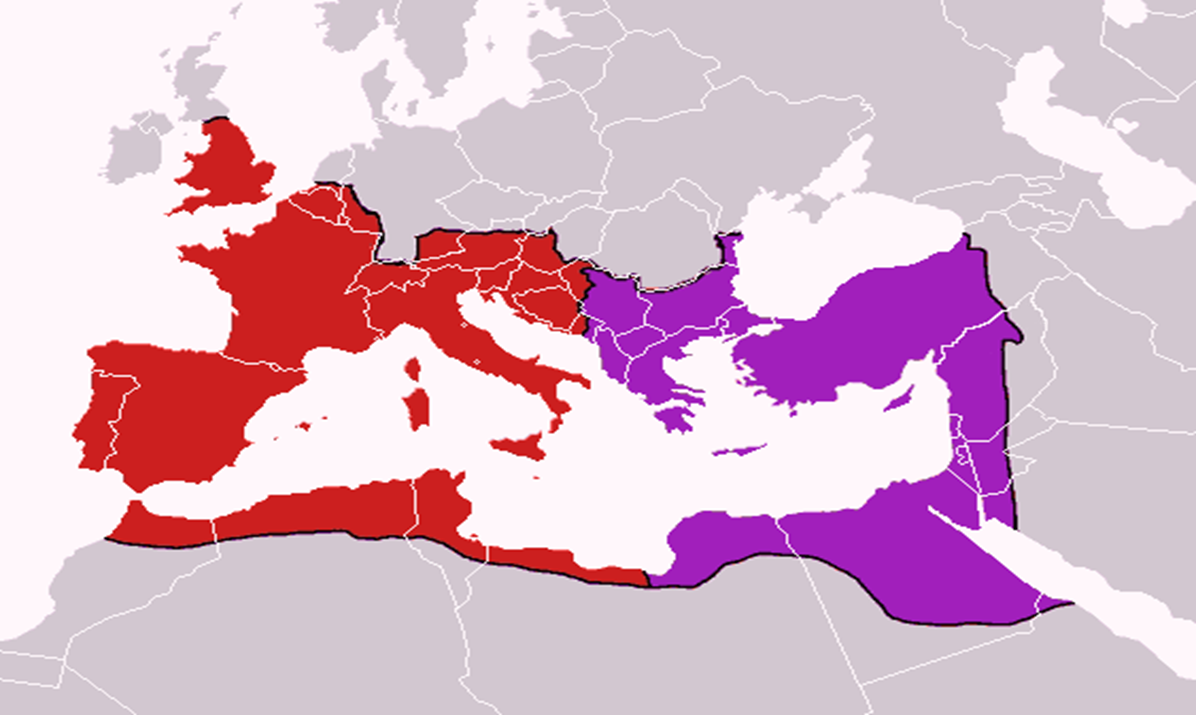 ЗАНИМЉИВА   ИСТОРИЈА
АНАГРАМИ
И М Р               

СНТАТНОИК

ГСТУВА

Н Х У И
- РИМ

- КОНСТАНТИН

- АВГУСТ

- ХУНИ
Р  Е  Б  У  С
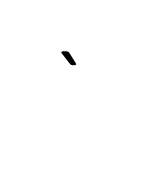 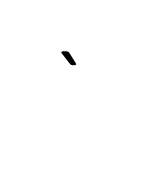 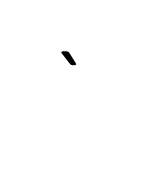 `
`
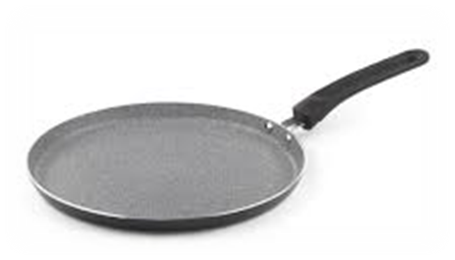 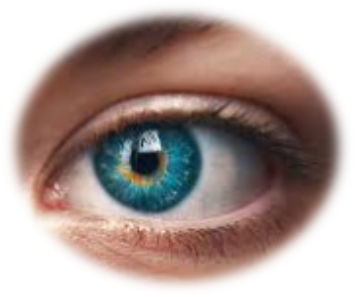 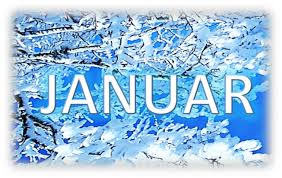 + И +
ОСМИ МЈЕСЕЦ У ГОДИНИ
ОКТАВИЈАН АВГУСТ
ОСМОСМЈЕРКА
Појмови:
-Константин
-Атила
-Хуни
-Теодосије
-Август
ШТА   НЕДОСТАЈЕ
СЕОБА НАРОДА